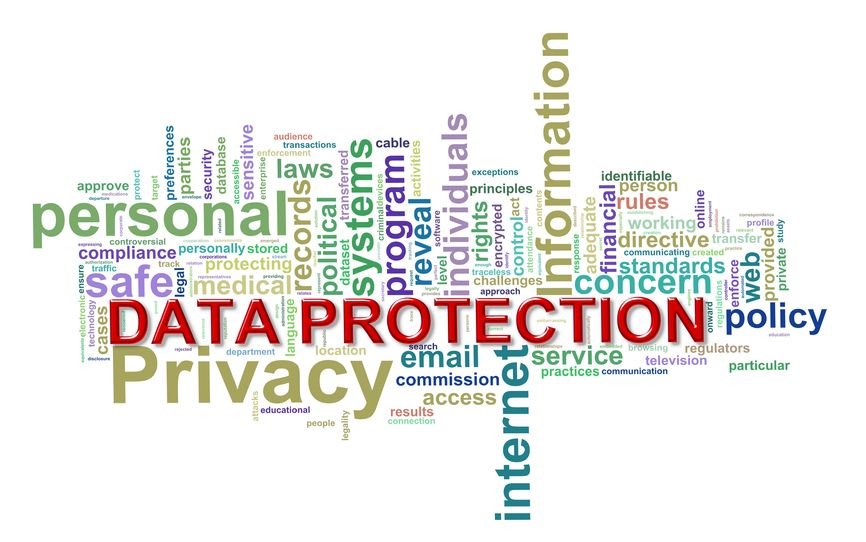 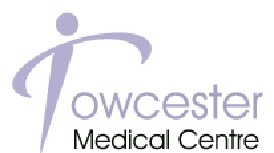 How We Use 
Your Medical Records
Information for Patients
Please return to reception
NOT TO BE REMOVED
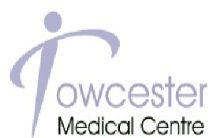 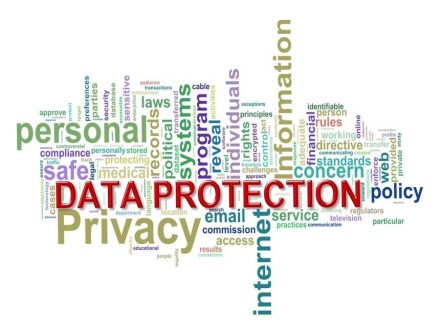 How 
Towcester Medical Centre 
uses your information to provide you with healthcare
This practice keeps medical records confidential and complies with the General Data Protection Regulation.


We hold your medical record so that we can provide you with safe care and treatment. 
 

We will also use your information so that this practice can check and review the quality of the care we provide. This helps us to improve our services to you. 
 

We will share relevant information from your medical record with other health or social care staff or organisations when they provide you with care. For example, your GP will share information when they refer you to a specialist in a hospital. Or your GP will send details about your prescription to your chosen pharmacy. 
 

Healthcare staff working in A&E and out of hours care will also have access to your information. For example, it is important that staff who are treating you in an emergency know if you have any allergic reactions. This will involve the use of your Summary Care. For more information see:  https://digital.nhs.uk/summary-care-records or alternatively speak to your practice. 
 

You have the right to object to information being shared for your own care. Please speak to the practice if you wish to object. You also have the right to have any mistakes or errors corrected.
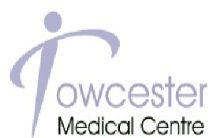 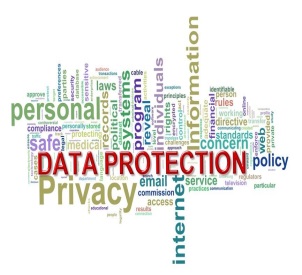 Important information about how your
information is used to provide you with healthcare
Registering for NHS care
 All patients who receive NHS care are registered on a national database. 
 
This database holds your name, address, date of birth and NHS Number but it does not hold information about the care you receive. 
 
The database is held by NHS Digital, a national organization which has legal responsibilities to collect NHS data.
 
More information can be found at: https://digital.nhs.uk/ or the phone number for general enquires at NHS Digital is 0300 303 5678
Identifying patients who might be at risk of certain diseases
Your medical records will be searched by a computer programme so that we can identify patients who might be at high risk from certain diseases such as heart disease or unplanned admissions to hospital. 
 
This means we can offer patients additional care or support as early as possible. 
 
This process will involve linking information from your GP record with information from other health or social care services you have used. 
 
Information which identifies you will only be seen by this practice.
 
More information can be found at: https://www.england.nhs.uk/ig/risk-stratification/ or speak to the practice.
Safeguarding 
Sometimes we need to share information so that other people, including healthcare staff, children or others with safeguarding needs, are protected from risk of harm. 
 
These circumstances are rare. 
 
We do not need your consent or agreement to do this.
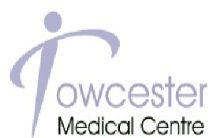 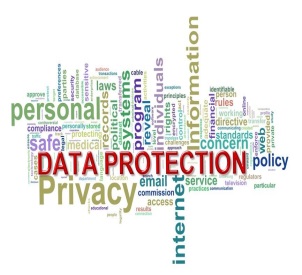 We are required by law to provide you with the information below
 about how we handle your information
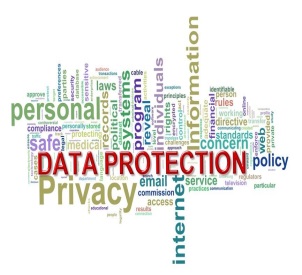 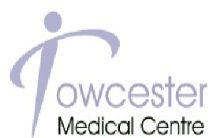 We are required by law to provide you with the information below
 about how we handle your information – continued…
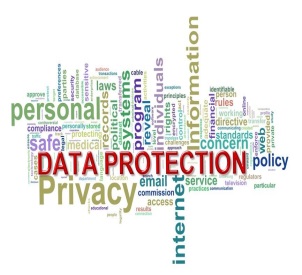 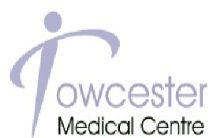 National Screening Programmes
The NHS provides national screening programmes so that certain diseases can be detected at an early stage. 
 
These screening programmes include bowel cancer, breast cancer, cervical cancer, aortic aneurysms and a diabetic eye screening service. 
 
The law allows us to share your contact information with Public Health England so that you can be invited to the relevant screening programme. 
 
More information can be found at: https://www.gov.uk/topic/population-screening-programmes  or speak to the practice.
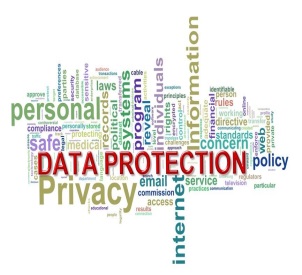 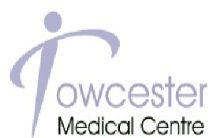 National Screening Programmes
continued…